Figure 1. Flow diagram of the subjects enrolled in the study. AE, adverse events. *Diagnosis of H. pylori infection was ...
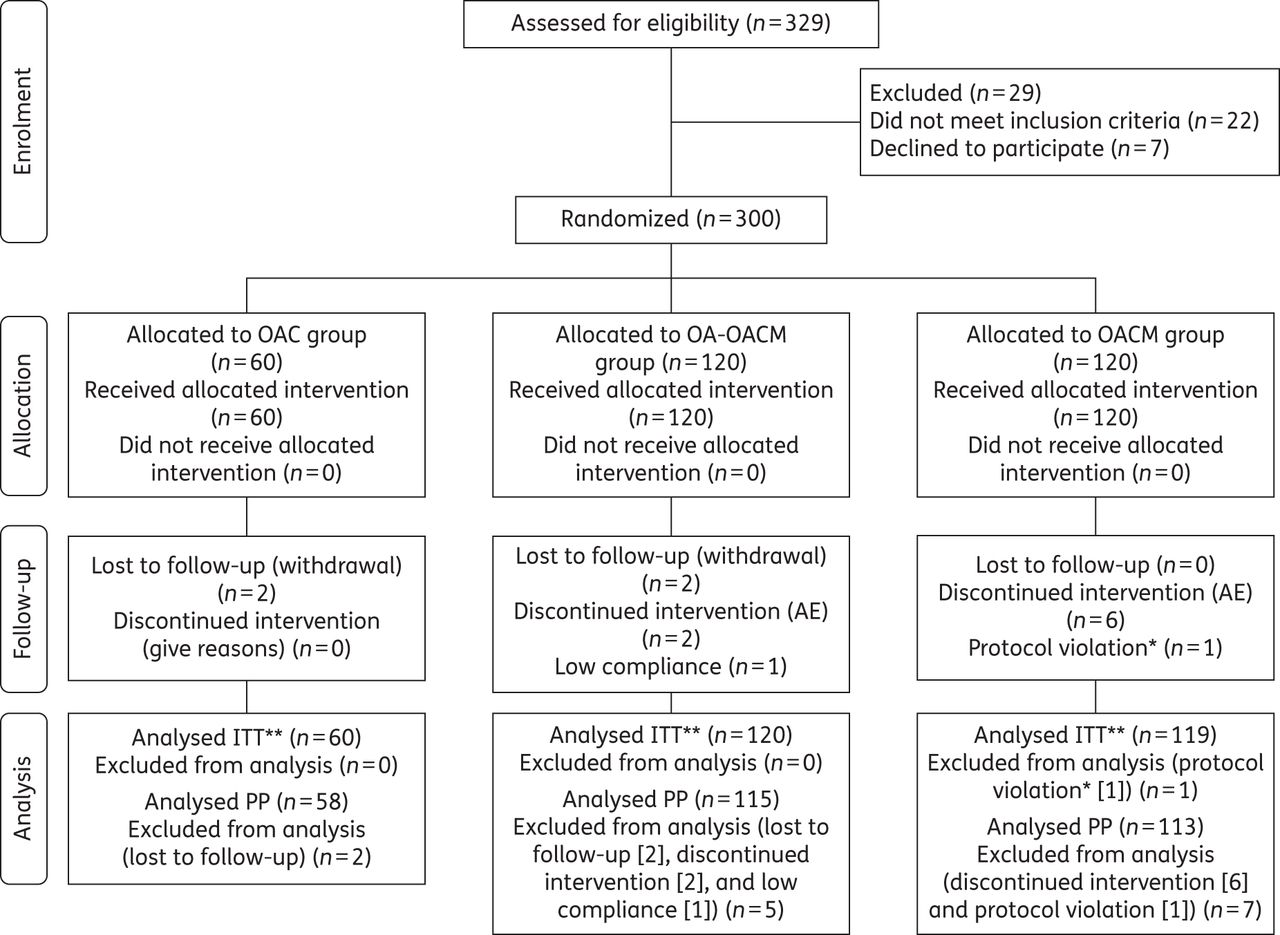 J Antimicrob Chemother, Volume 70, Issue 8, August 2015, Pages 2376–2381, https://doi.org/10.1093/jac/dkv089
The content of this slide may be subject to copyright: please see the slide notes for details.
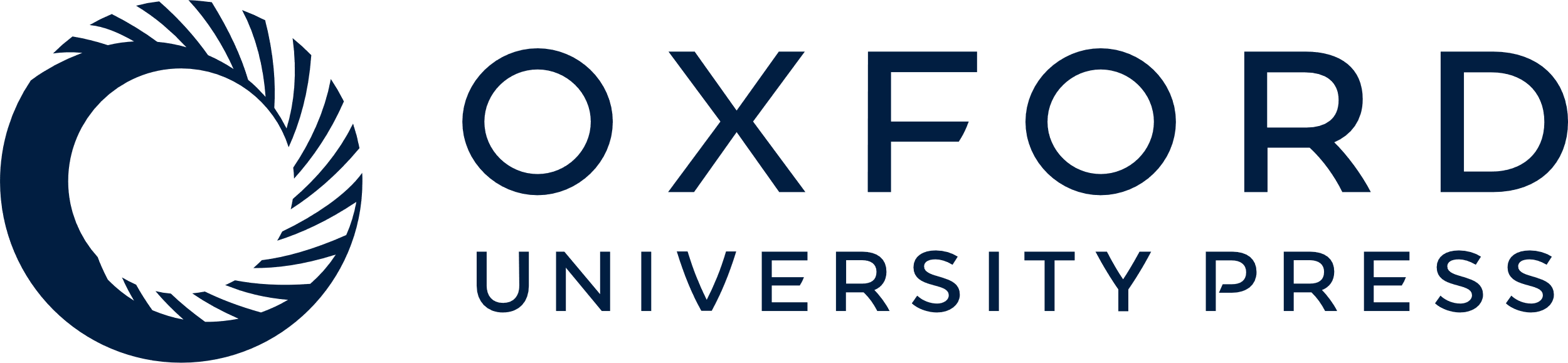 [Speaker Notes: Figure 1. Flow diagram of the subjects enrolled in the study. AE, adverse events. *Diagnosis of H. pylori infection was based on serology in patient no. 48. **Patients without an observed outcome were considered as treatment failures.


Unless provided in the caption above, the following copyright applies to the content of this slide: © The Author 2015. Published by Oxford University Press on behalf of the British Society for Antimicrobial Chemotherapy. All rights reserved. For Permissions, please e-mail: journals.permissions@oup.com]